Chào mừng các con đến với
môn Đạo đức lớp 3
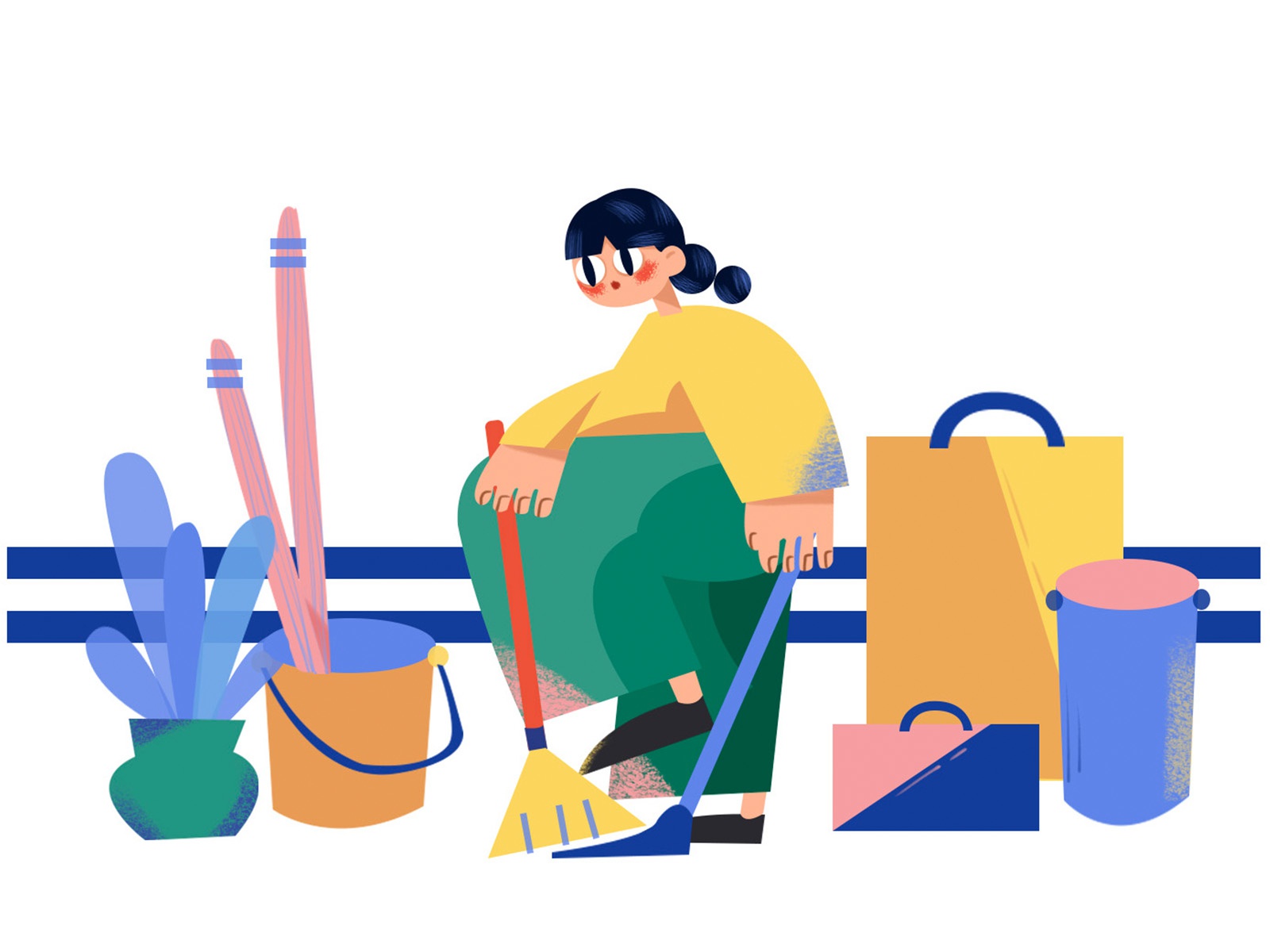 Tuần 6 – Bài:
Tự làm lấy việc của mình
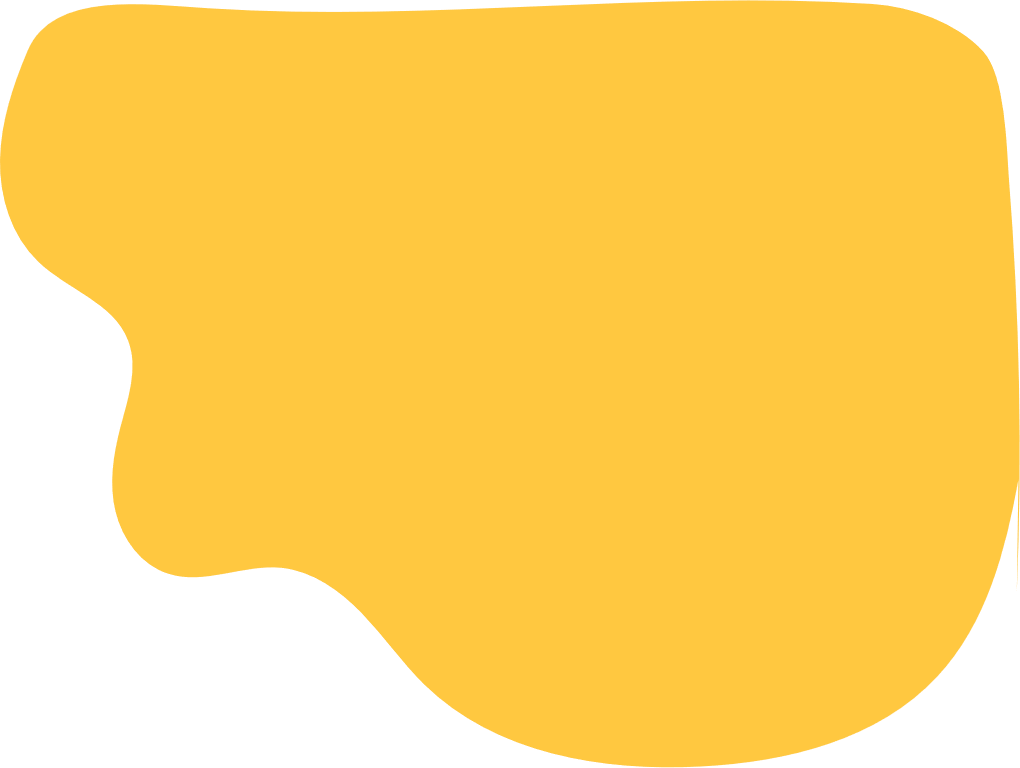 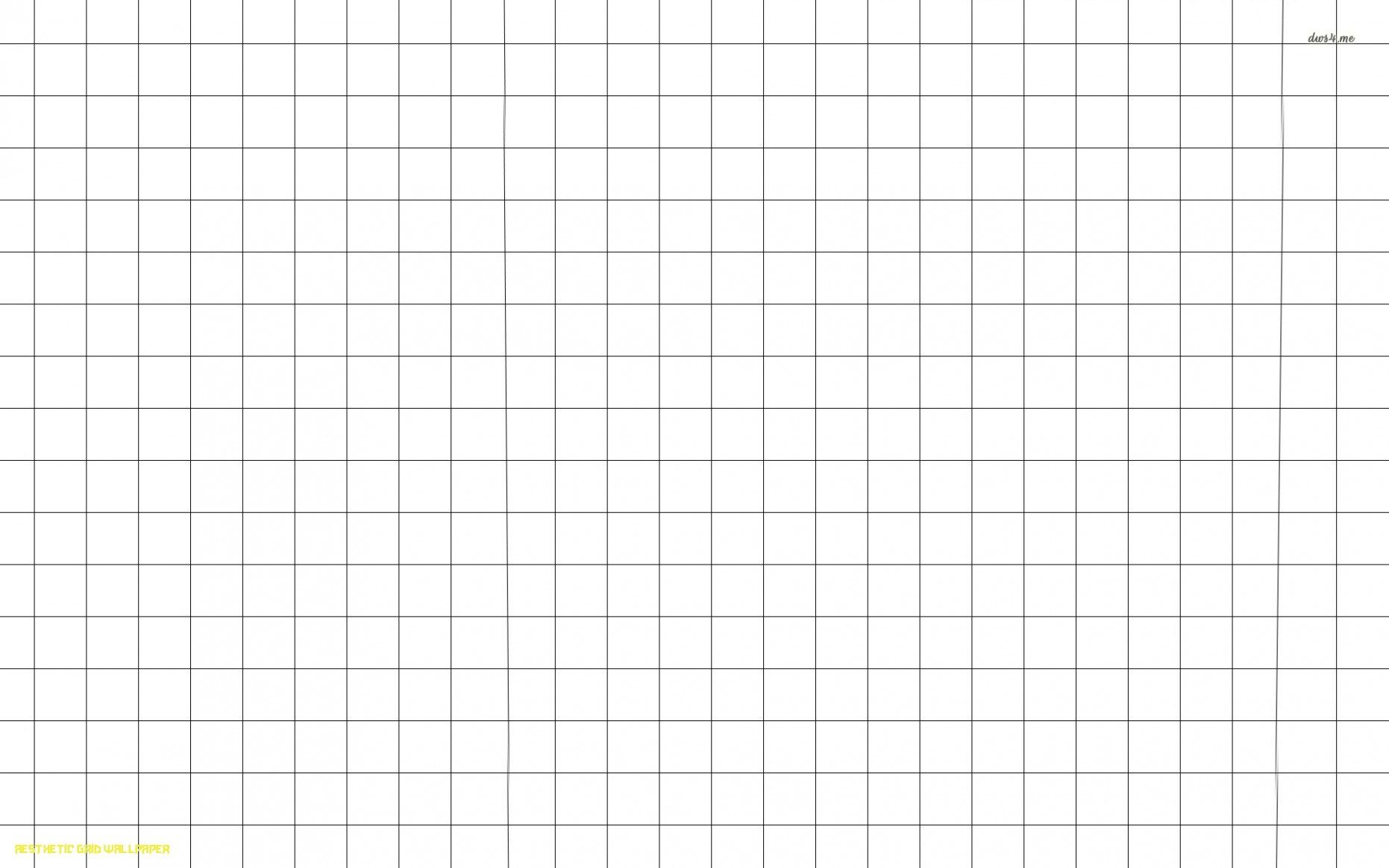 Hoạt động khởi động
Cùng hát “Bài ca tôm cá”
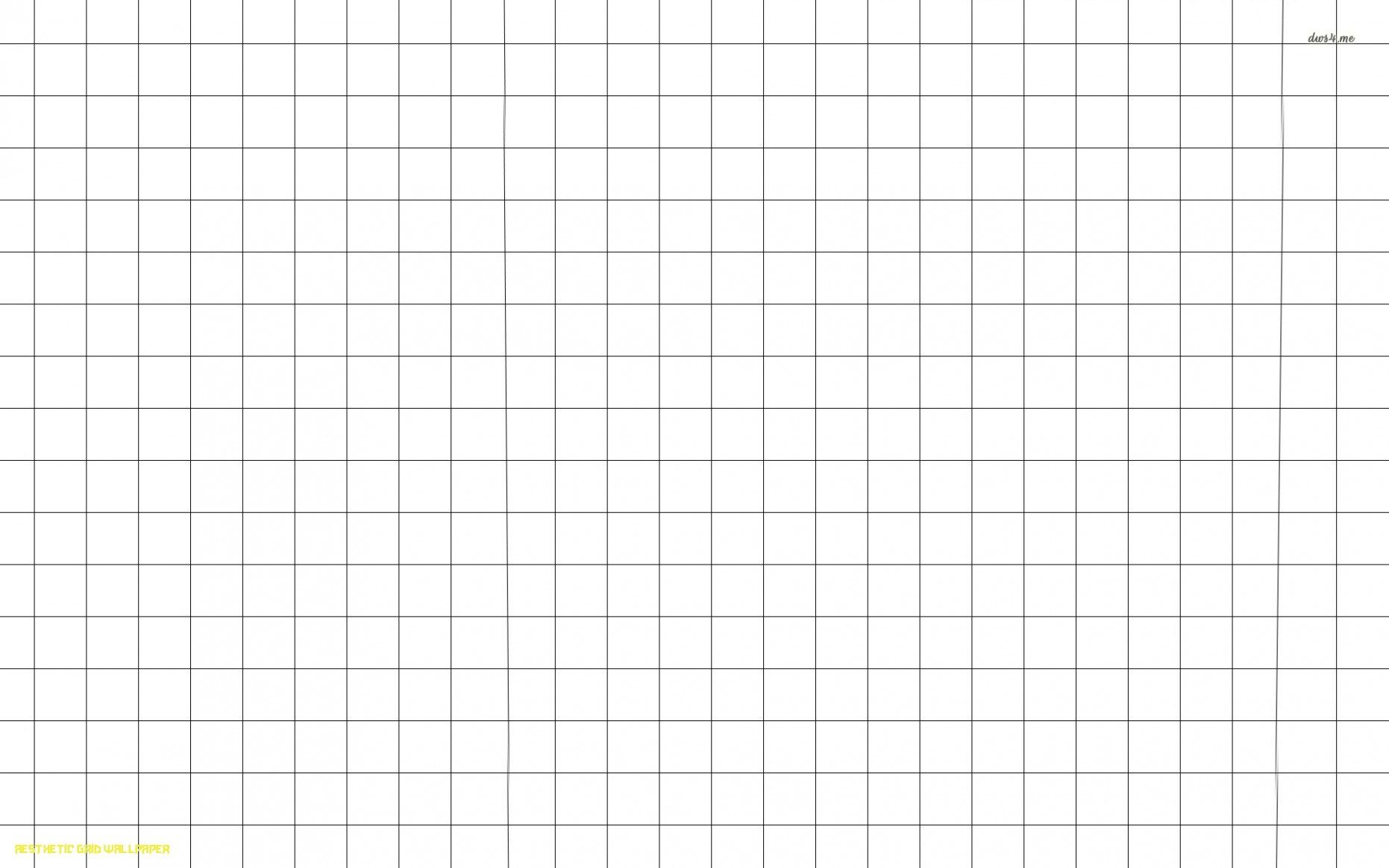 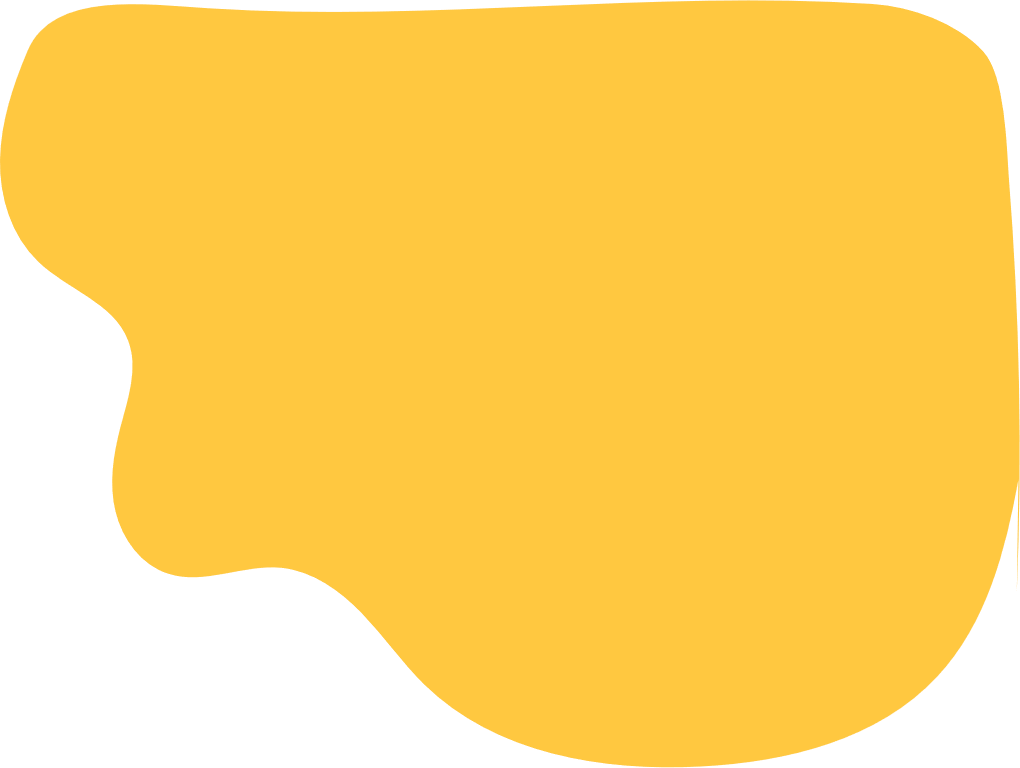 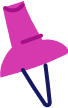 Liên hệ bản thân
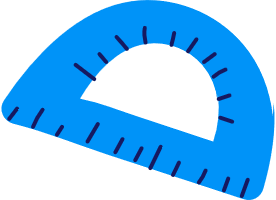 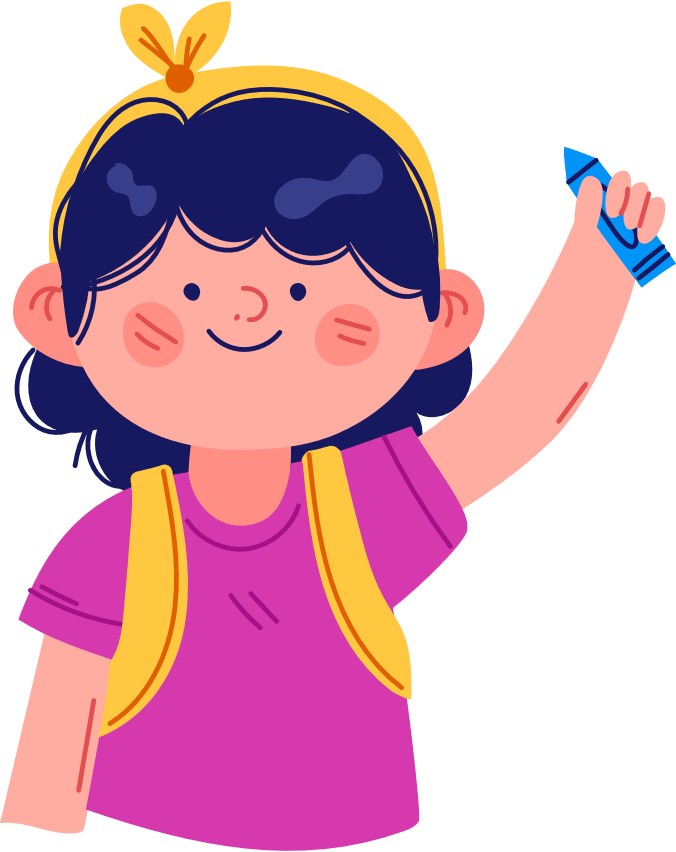 Hãy liên hệ việc tự làm lấy công việc của mình bằng cách trả lời các câu hỏi
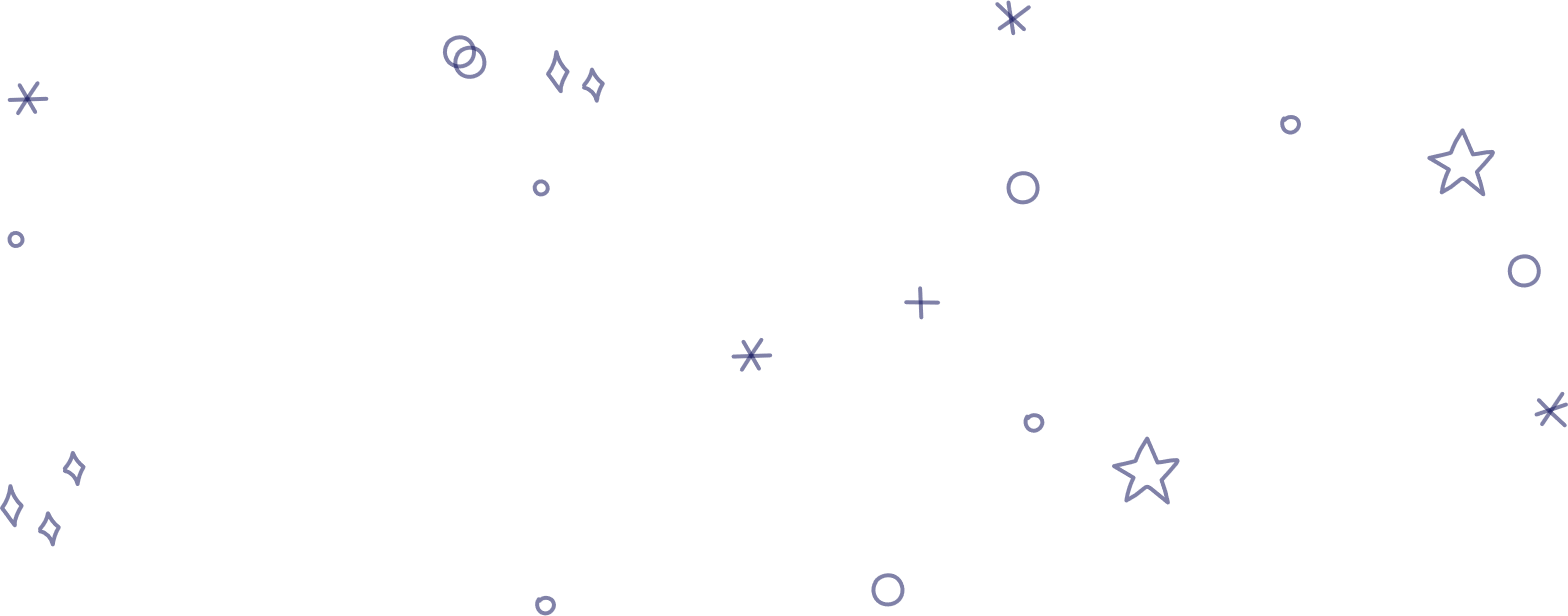 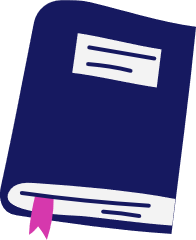 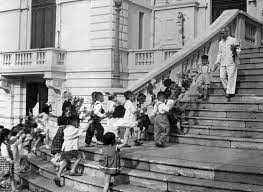 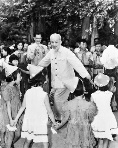 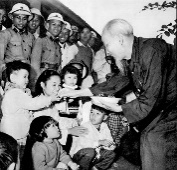 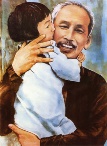 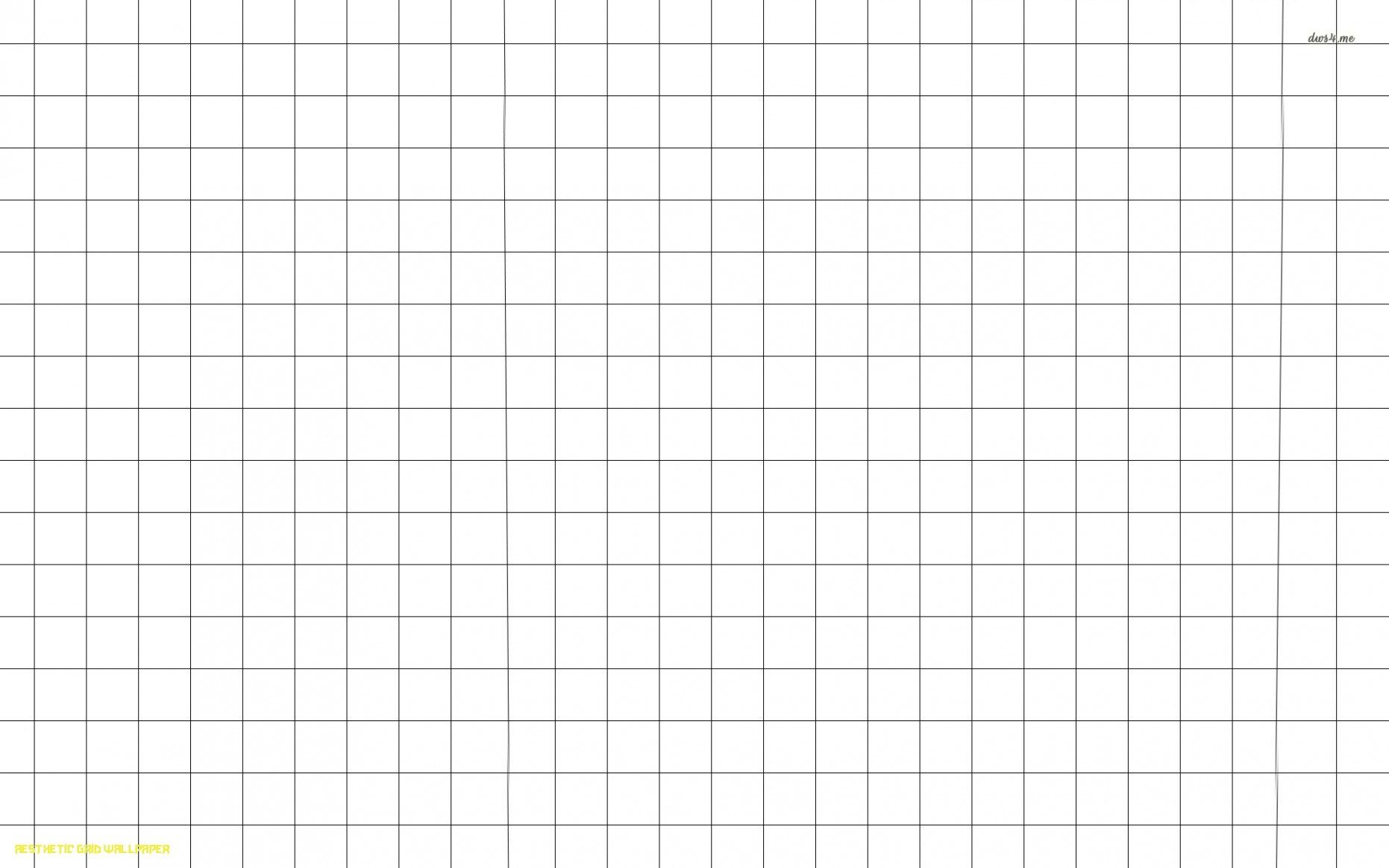 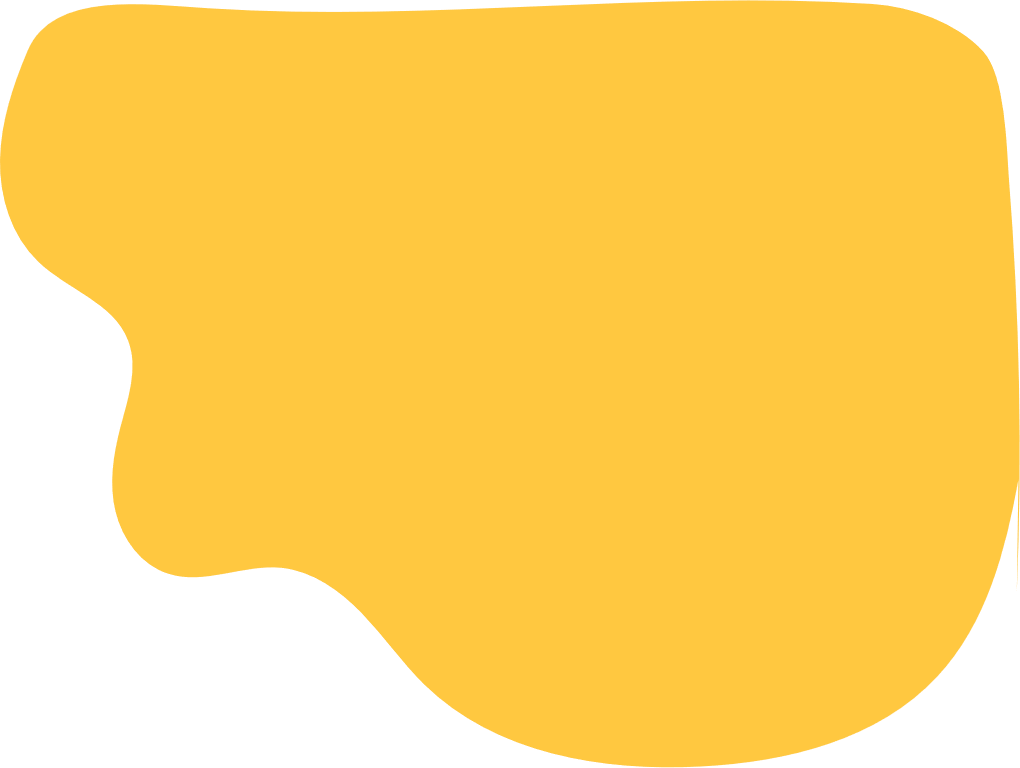 Trả lời các câu hỏi sau:
01.
Em tự mình làm những việc gì?
- Em tự vệ sinh cá nhân như đánh răng, rửa mặt, giặt quần áo, nấu cơm, rửa bát, lau nhà, học bài, ...
02.
Em tự làm việc đó như thế nào?
- Đầu tiên là có cha mẹ hướng dẫn em, sau đó là em tự làm một mình đến tận bây giờ.
03.
Em cảm thấy thế nào sau khi hoàn thành công việc?
- Em cảm thấy rất vui và tự hào khi tự làm lấy công việc của mình mà không cần nhờ ai làm hộ.
LIÊN HỆ BẢN THÂN
Hãy khoanh vào chữ cái trước những việc em có thể tự làm lấy:
A
Học và làm bài tập.
Soạn sách vở, đồ dùng học tập theo thời khóa biểu.
B
C
Xếp gọn đồ chơi sau khi chơi.
M
G
Đ
H
D
K
E
L
I
Quét nhà, quét sân
Cho thú cưng ăn.
Vệ sinh cá nhân.
Tập thể dục buổi sáng.
Gấp chăn màn
Gấp quần áo.
Rửa ấm chén
Lau bàn ghế
Lập thời gian biểu của bản thân
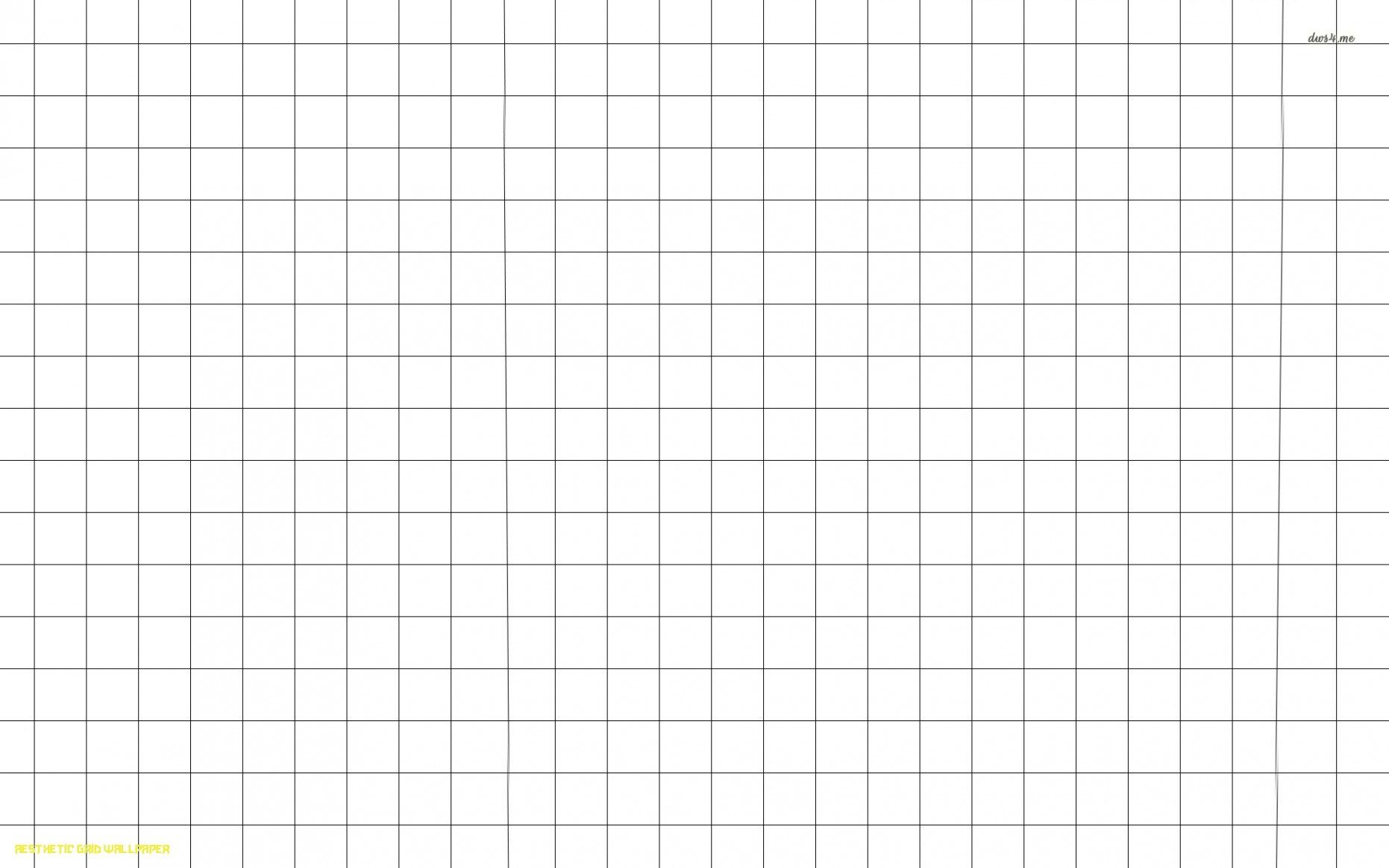 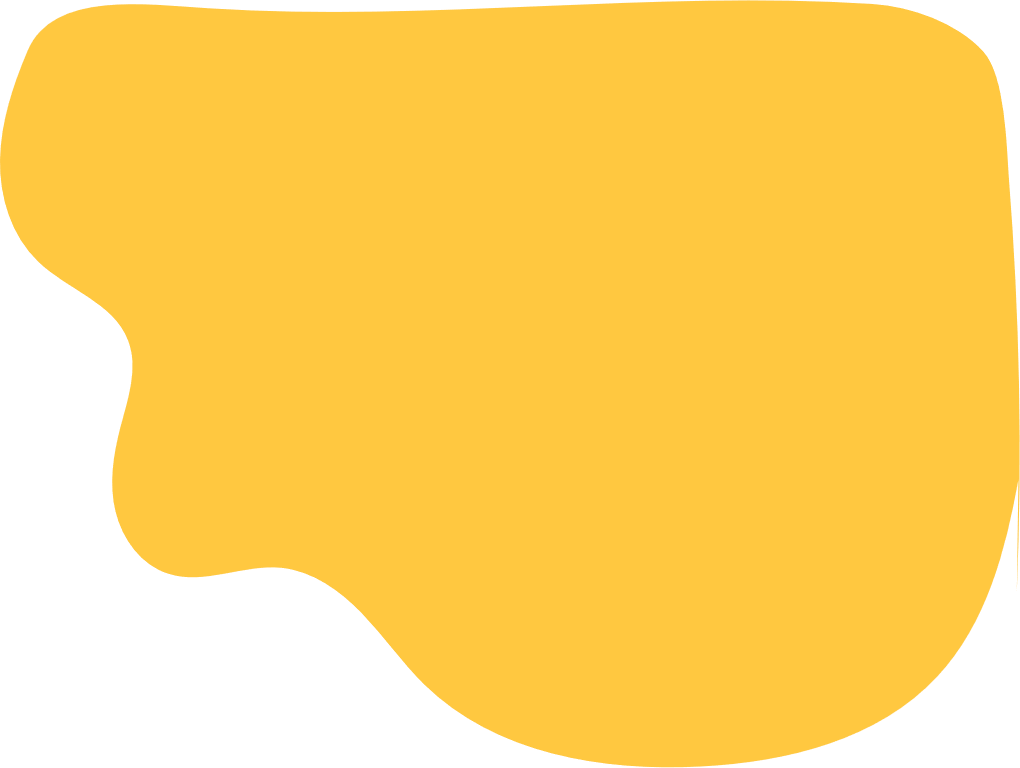 Kết luận
2. Tự làm lấy việc của mình sẽ giúp em điều gì?
1. Thế nào là tự làm lấy việc của mình?
Tự làm lấy việc của mình giúp bản thân chúng ta mau tiến bộ và không làm phiền người khác.
Tự làm lấy việc của mình là luôn cố gắng làm lấy công việc của bản thân mà không phải nhờ cậy, trông chờ hoặc dựa dẫm vào người khác.
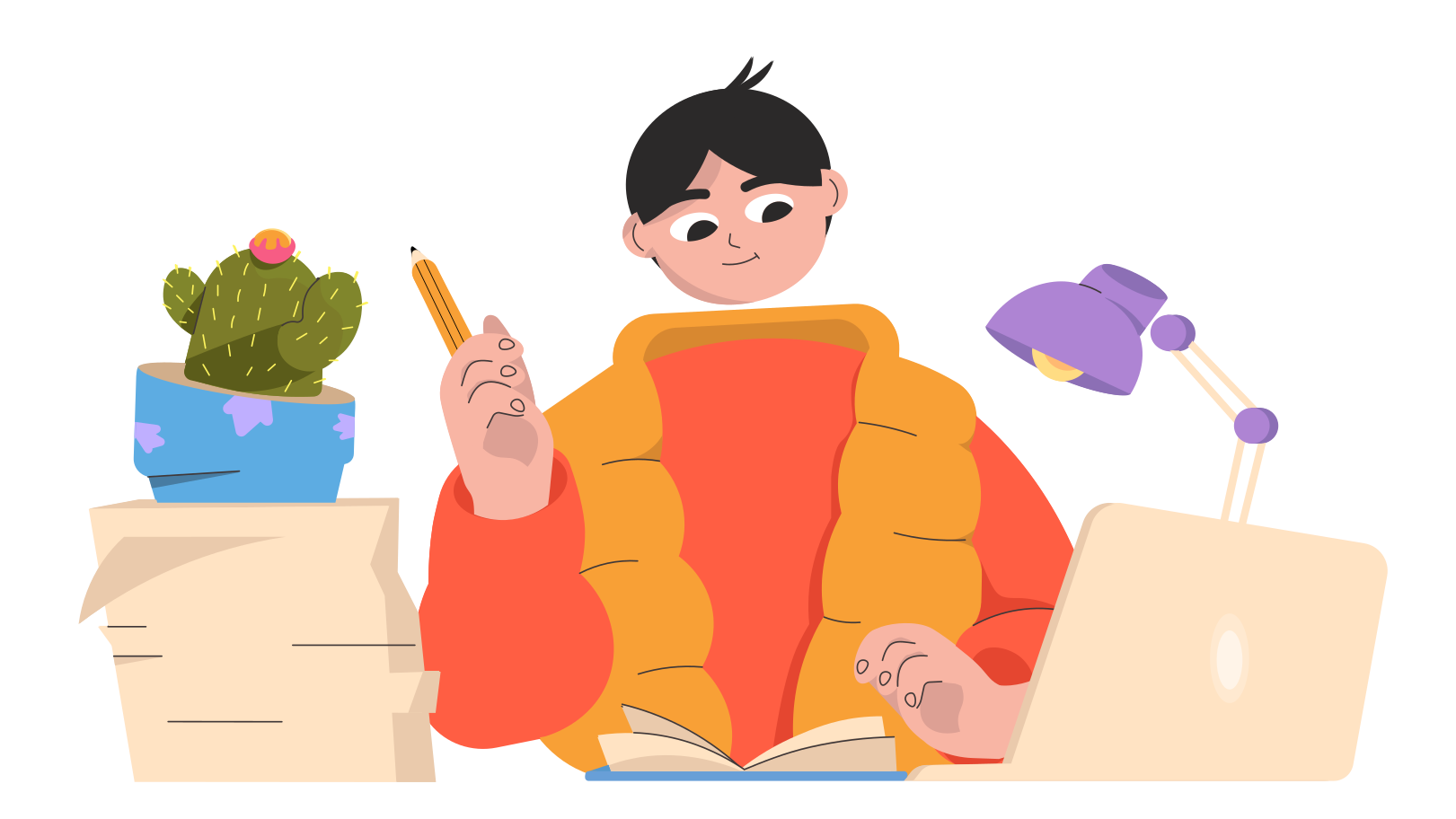 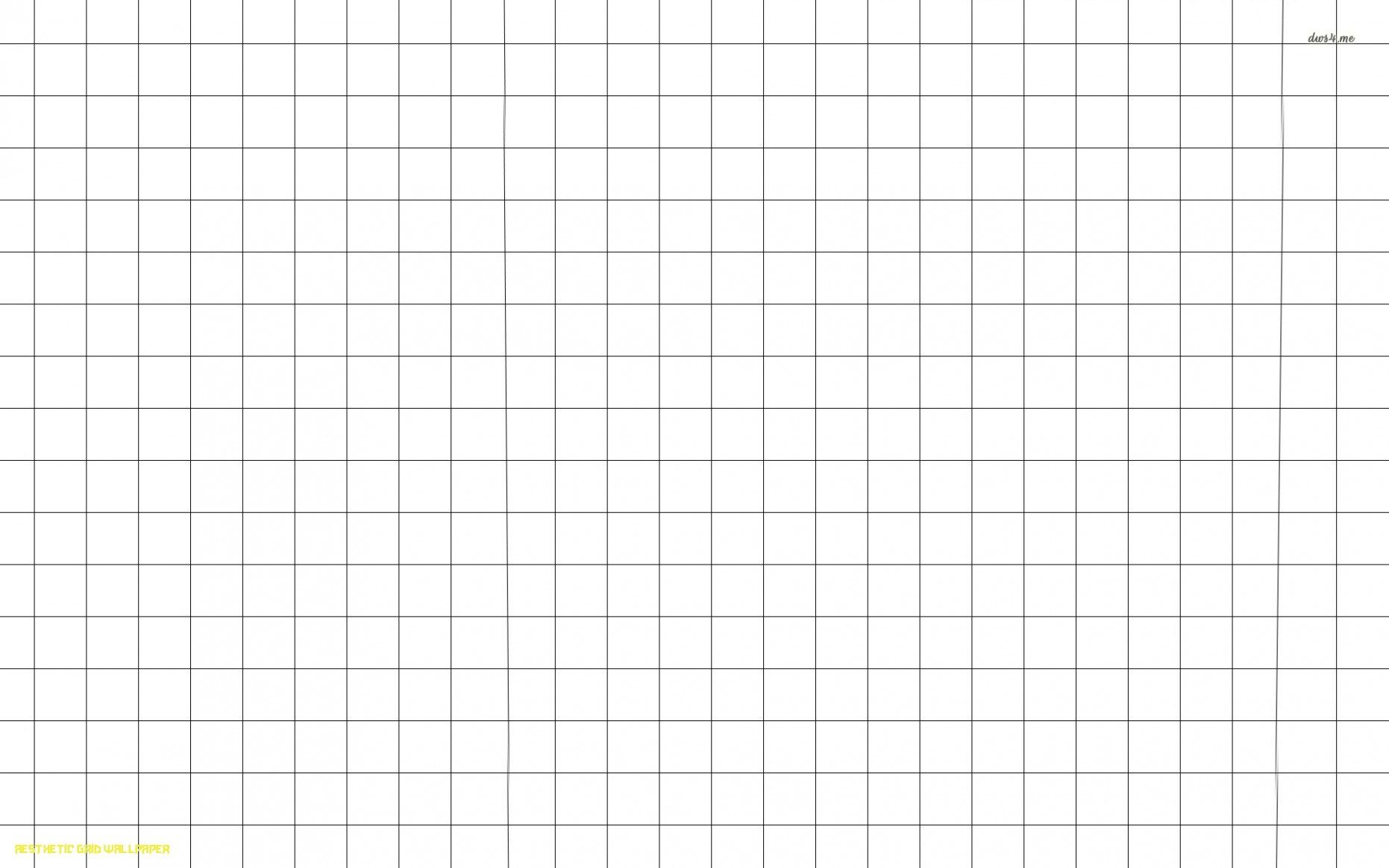 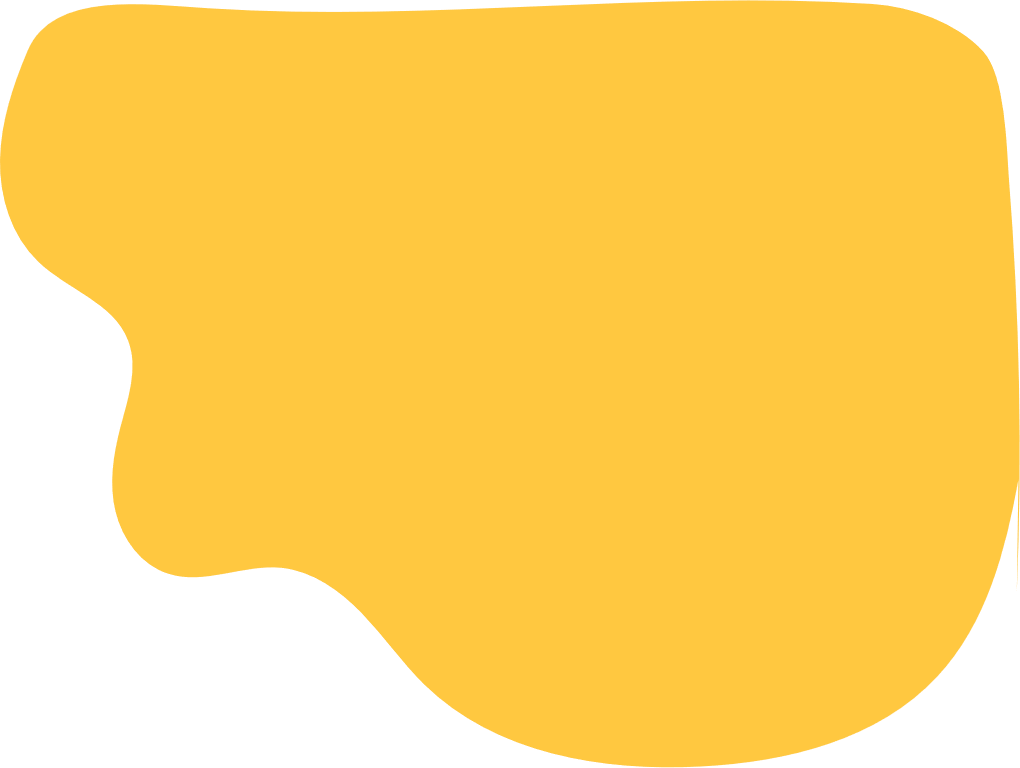 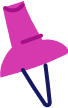 XỬ LÝ 
TÌNH HUỐNG
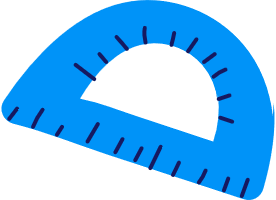 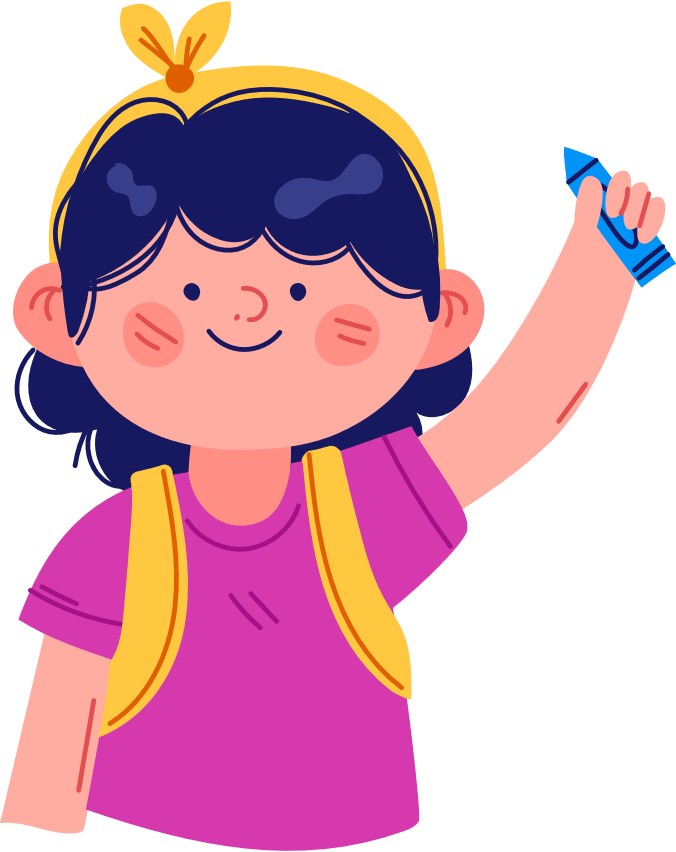 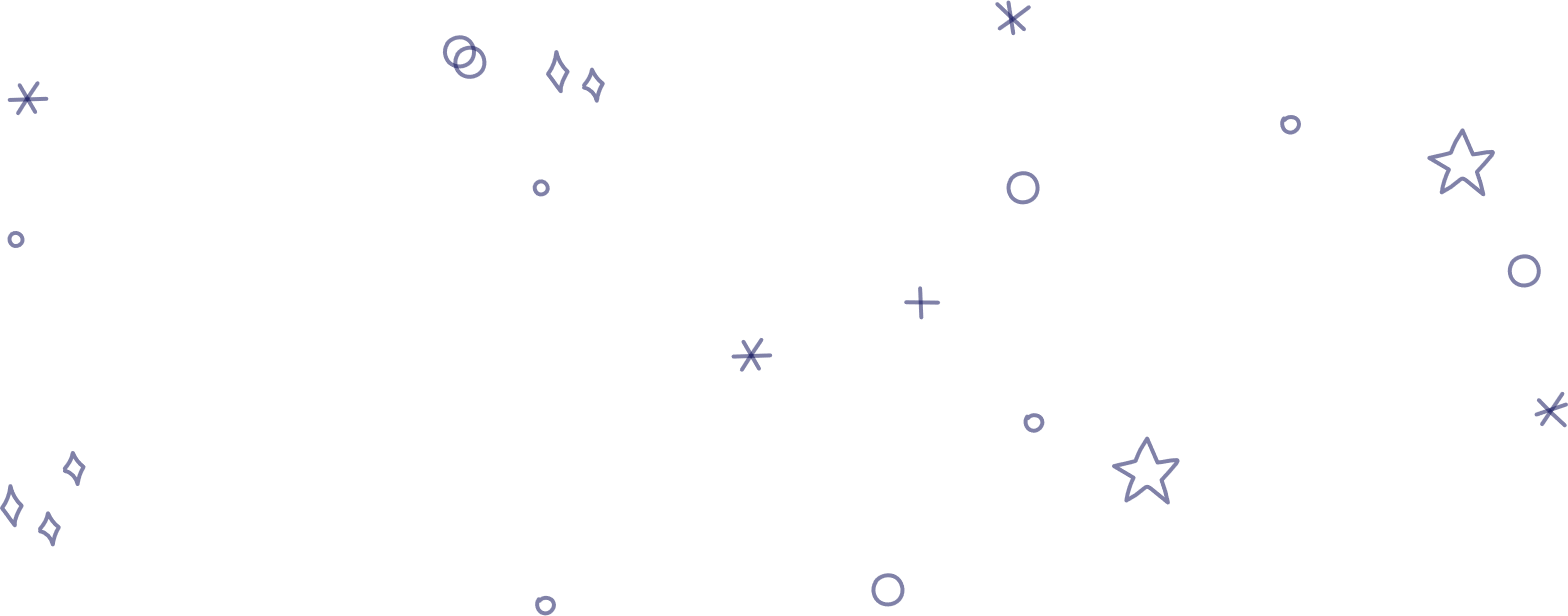 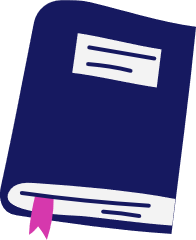 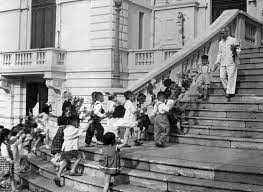 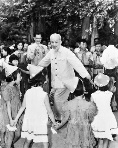 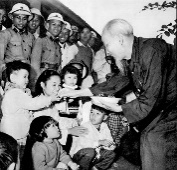 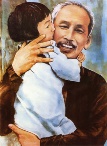 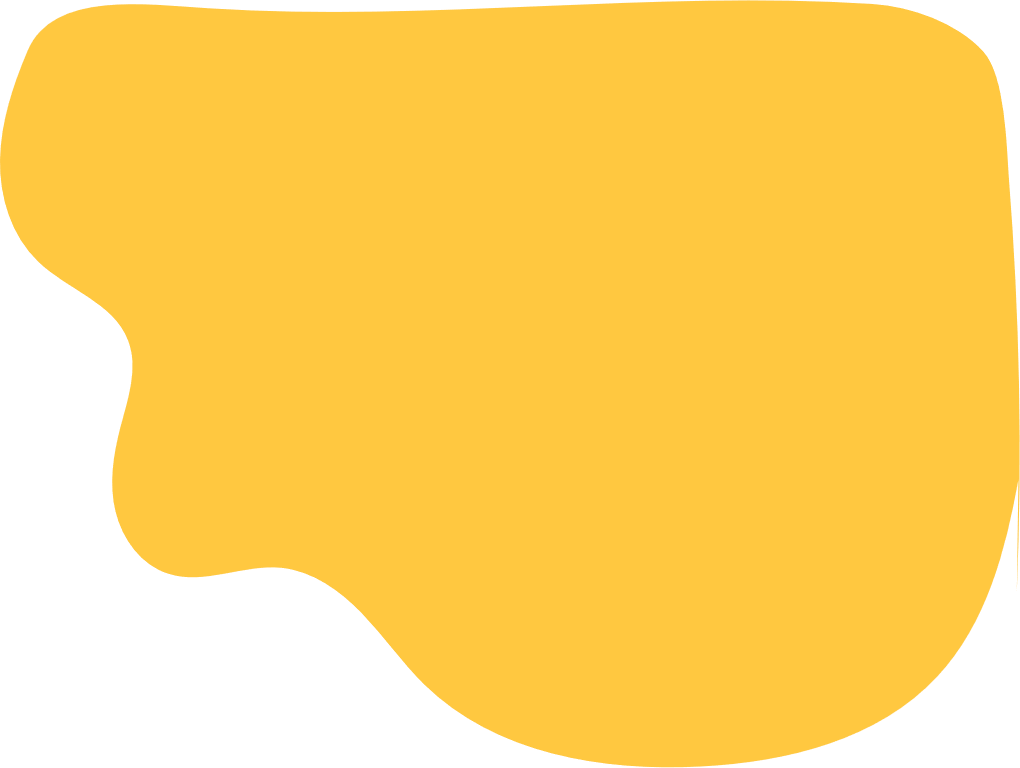 Tình huống 1
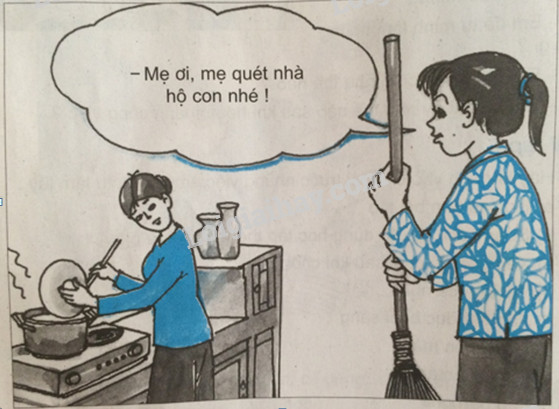 Ở nhà, Hạnh được phân công quét nhà. Hôm nay Hạnh thấy ngại nên nhờ mẹ làm hộ.
Nếu em có mặt ở nhà Hạnh lúc đó, em sẽ khuyên bạn thế nào?
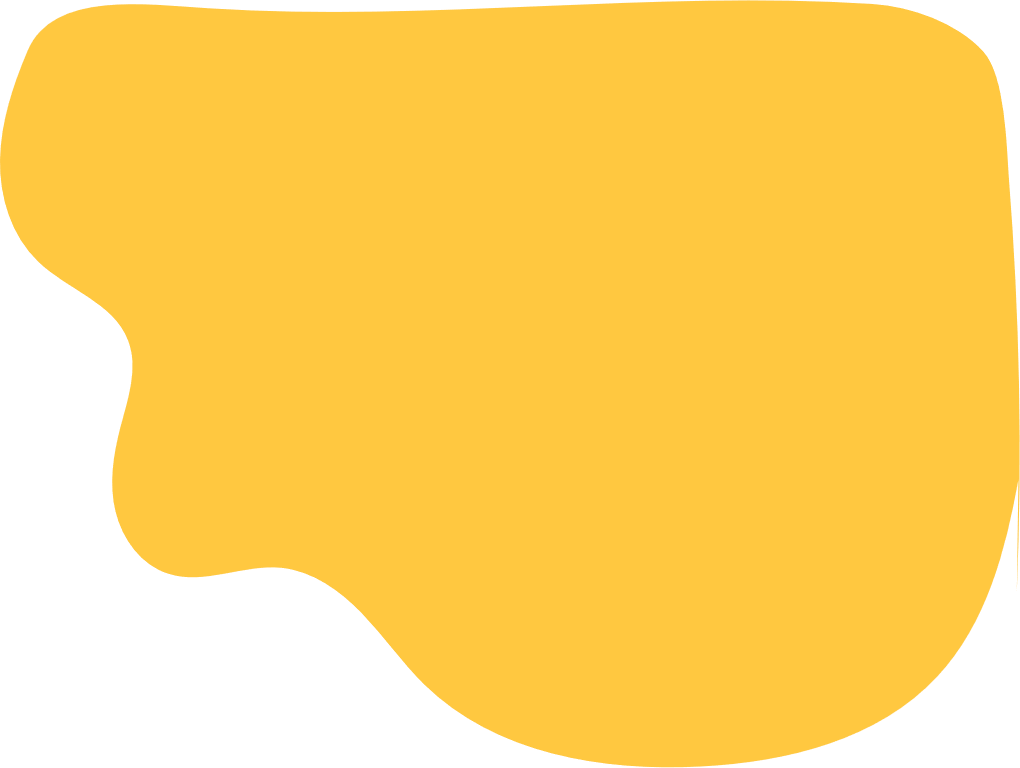 Tình huống 1
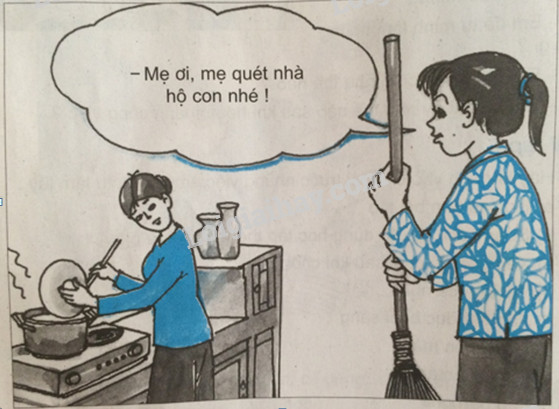 Em sẽ xung phong quét nhà cùng với Hạnh, đôi khi hành động lại là minh chứng thực tế nhất. Hạnh sẽ hiểu ra điều đó hơn là em khuyên bởi lời khuyên rất dễ bị phản ngược.
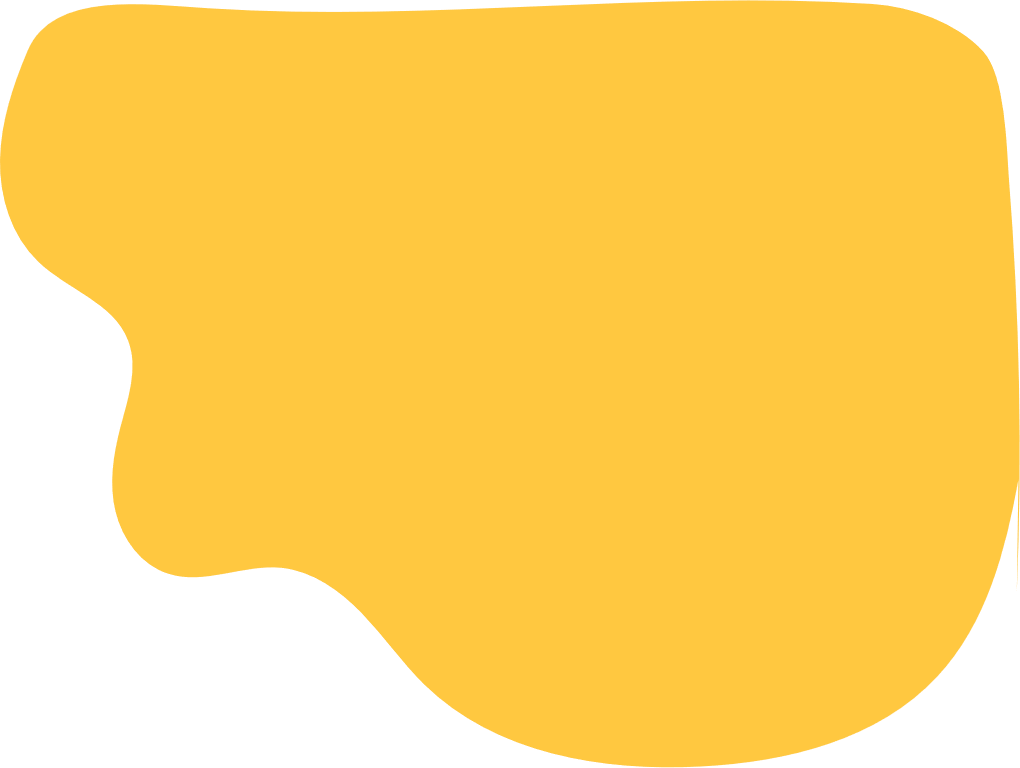 Tình huống 2
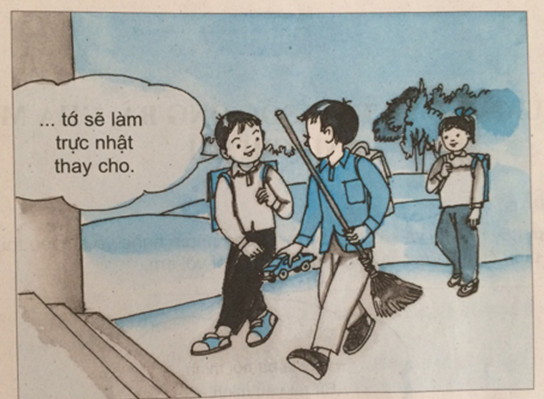 Hôm nay, đến phiên Xuân làm trực nhật lớp. Tú bảo: “Nếu cậu cho tớ mượn chiếc ô tô đồ chơi của cậu thì tớ sẽ làm trực nhật thay cho”
Bạn Xuân nên ứng xử như thế nào khi đó?
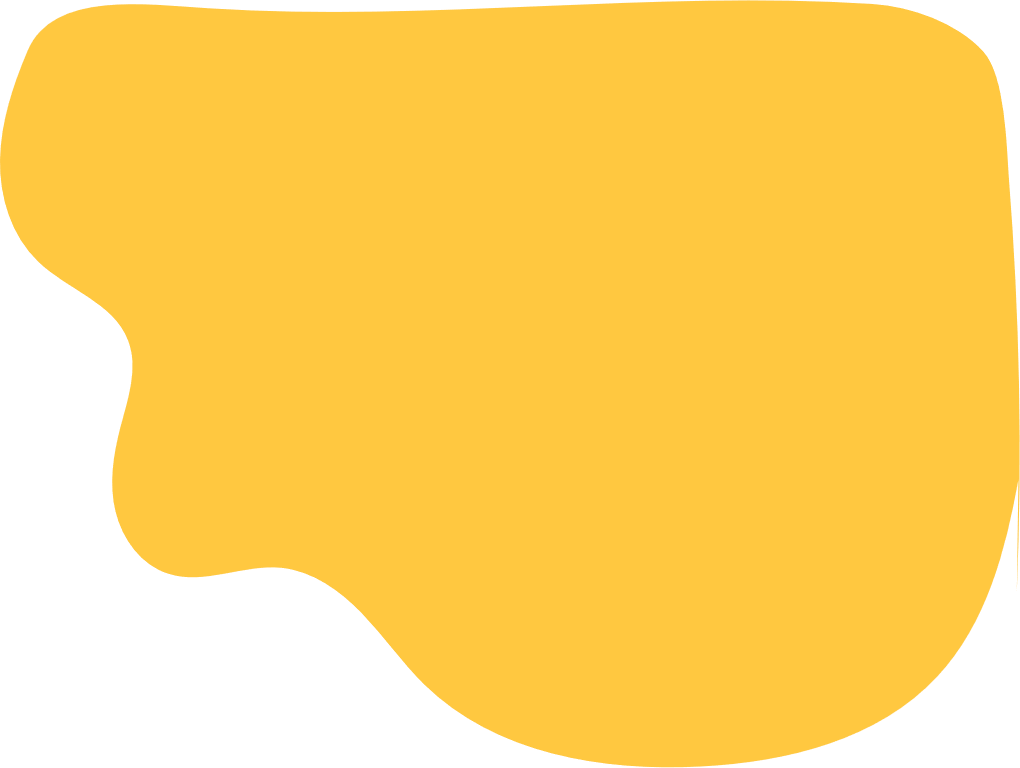 Tình huống 2
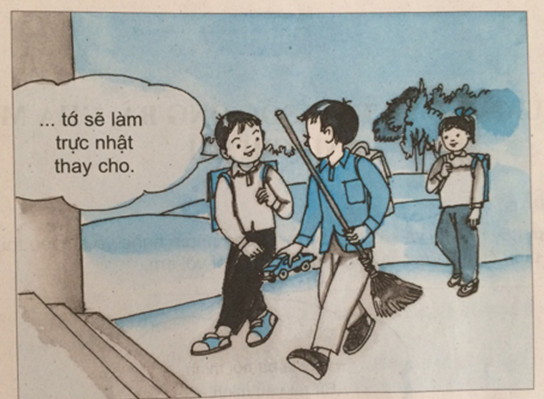 Việc trực nhất em có thể hoàn toàn tự làm được không cần nhờ đến sự trao đổi của Tú.
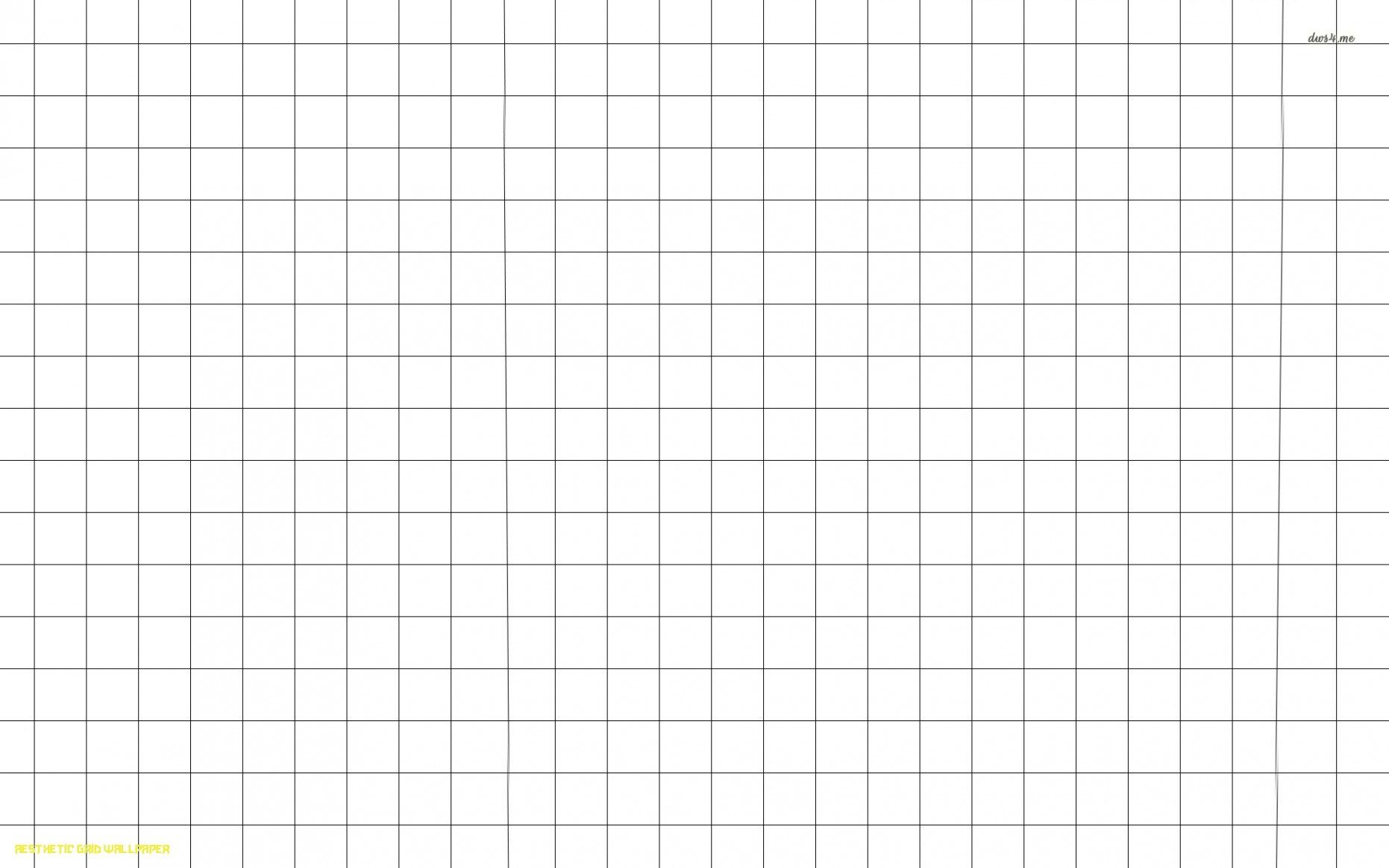 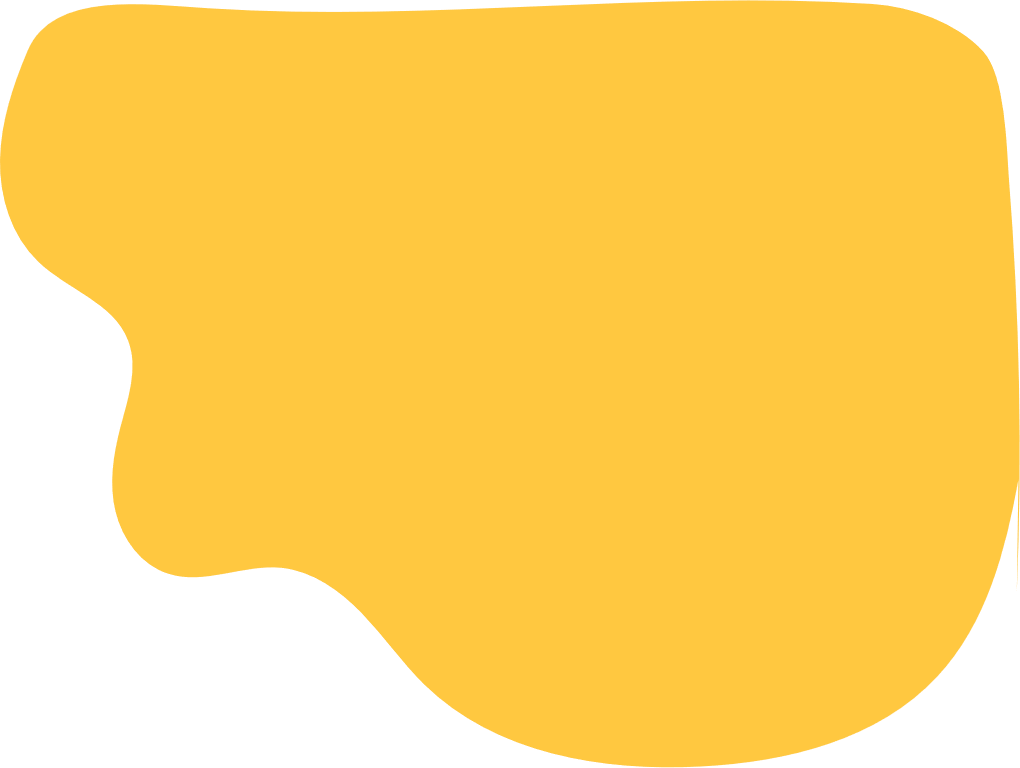 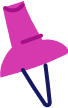 Suy nghĩ
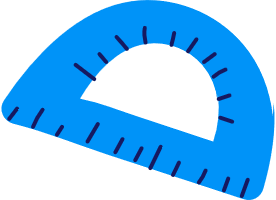 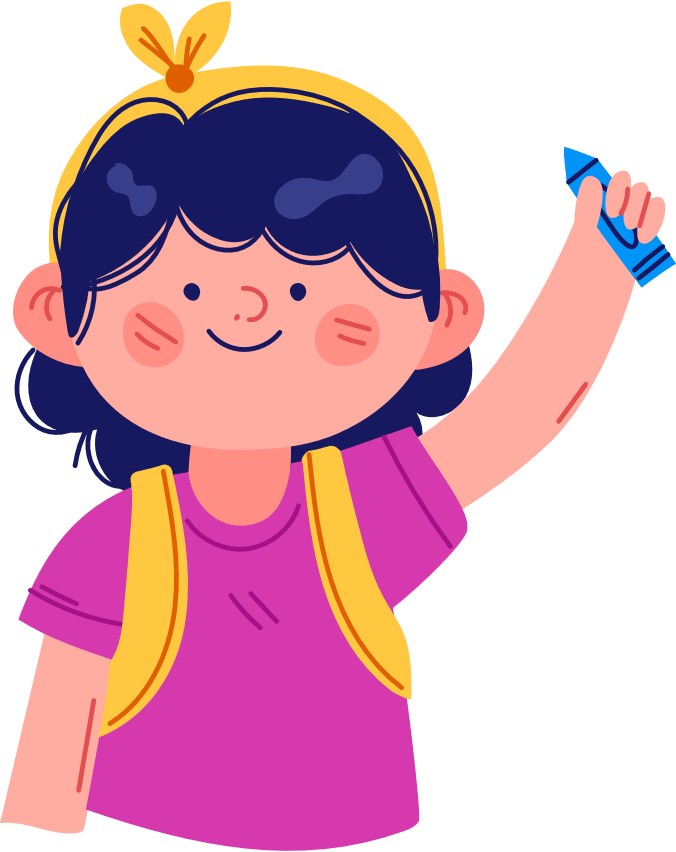 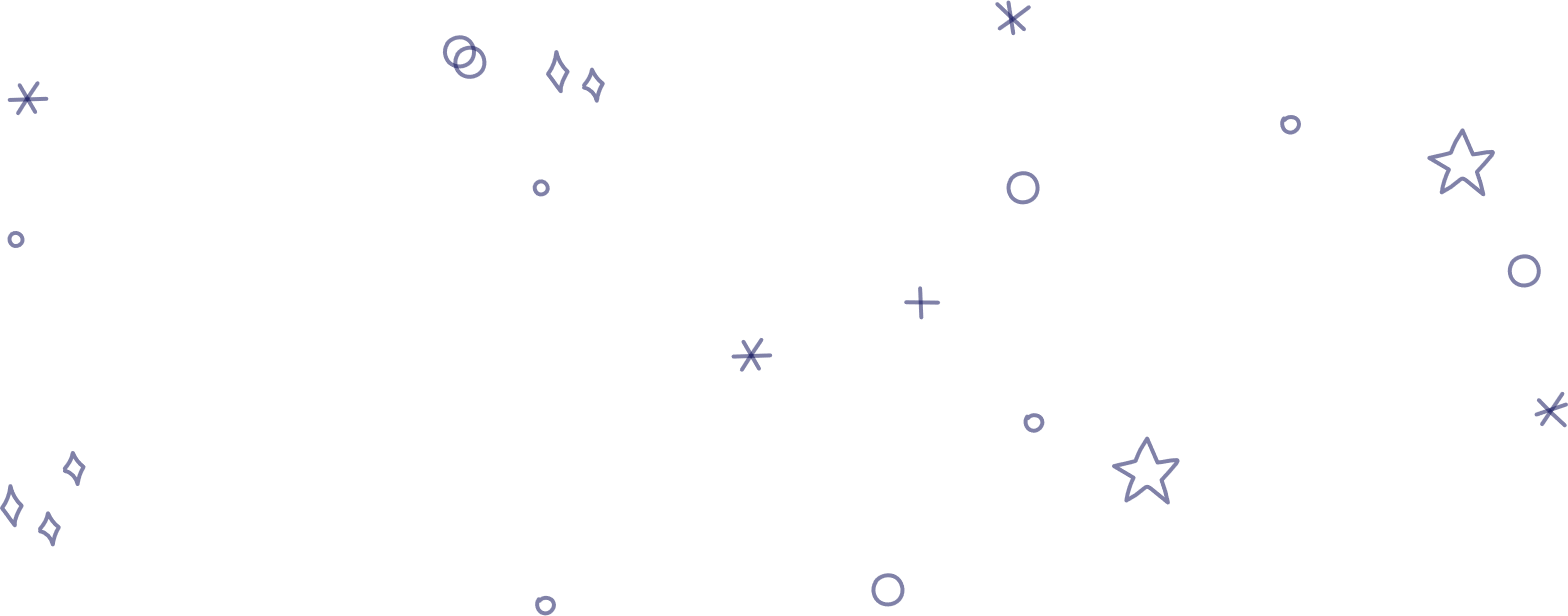 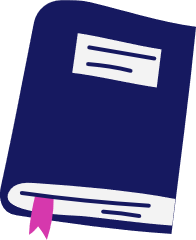 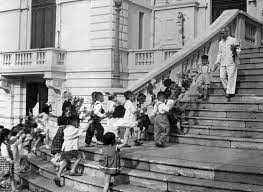 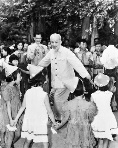 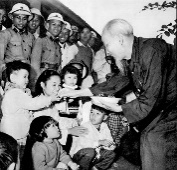 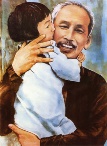 Làm việc cá nhân
Đánh dấu + vào       ý kiến mà em đồng ý, dấu – trước ý kiến em không đồng ý
+
+
-
-
+
-
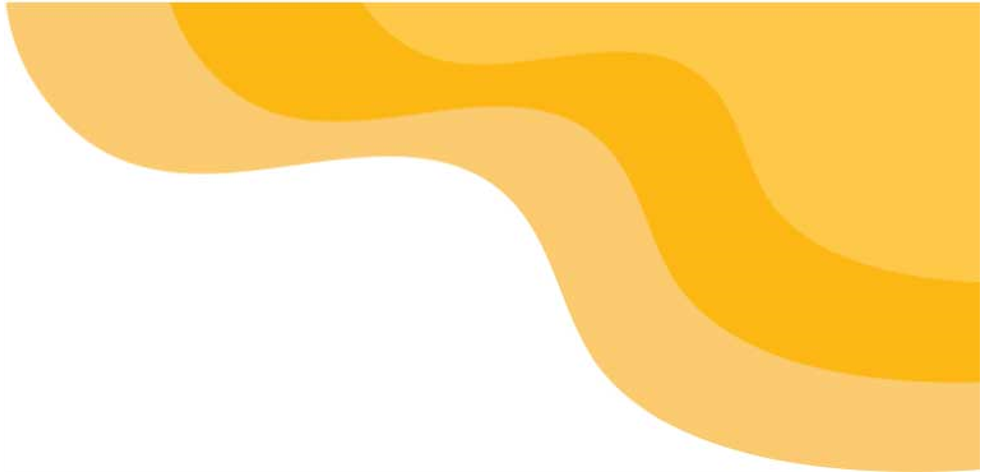 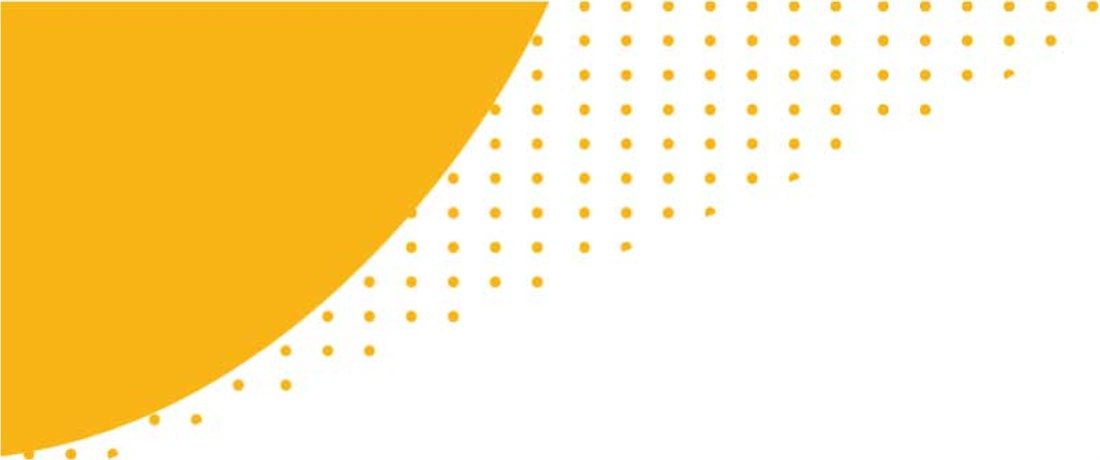 HOẠT ĐỘNG VẬN DỤNG
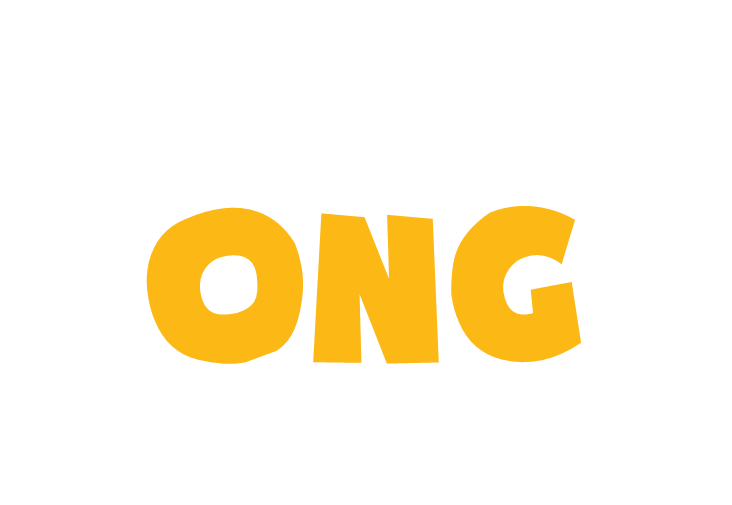 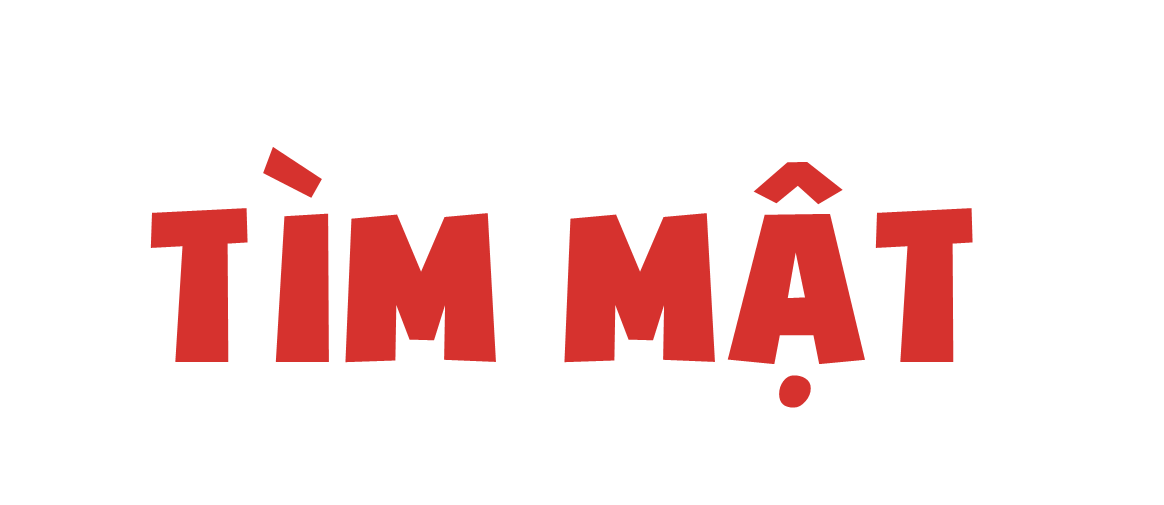 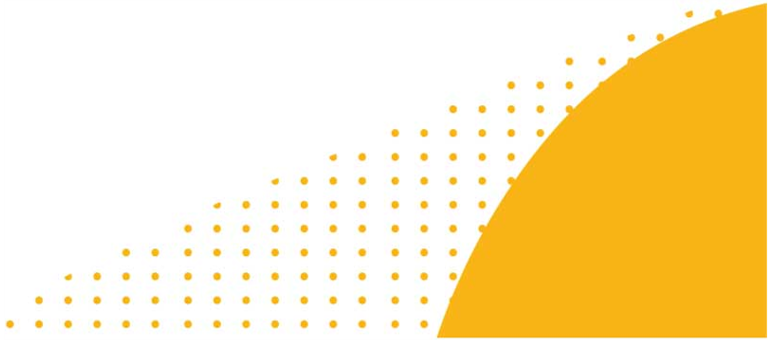 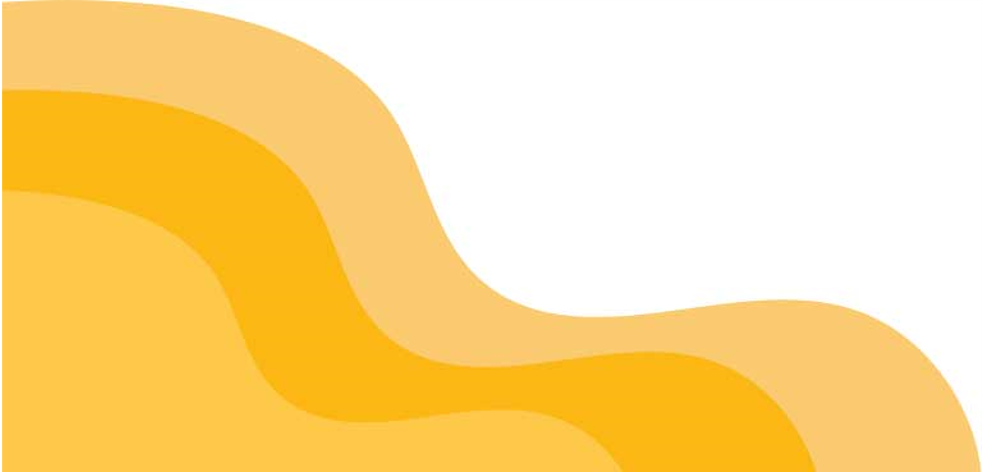 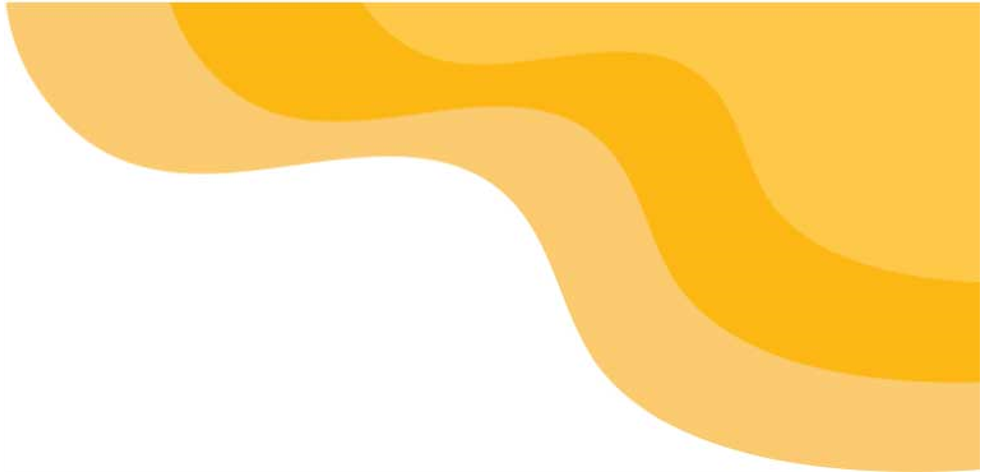 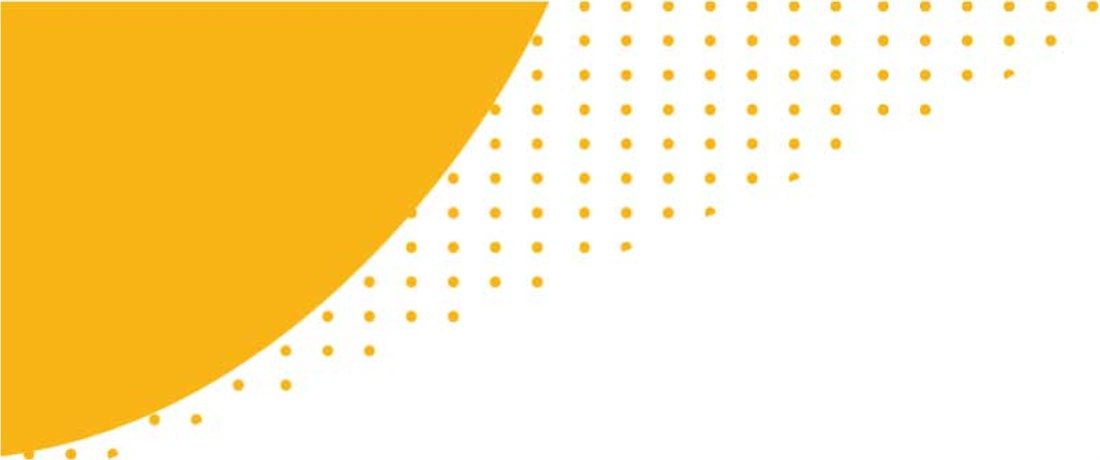 Luật chơi:
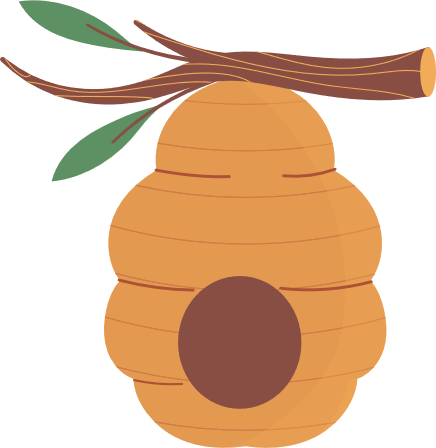 Có hai ô mật chứa hai câu hỏi, HS tìm đáp án đúng nhất để giúp bạn ong thu mật về tổ của mình.
Em hãy click chuột vào dòng/ đáp án đúng.
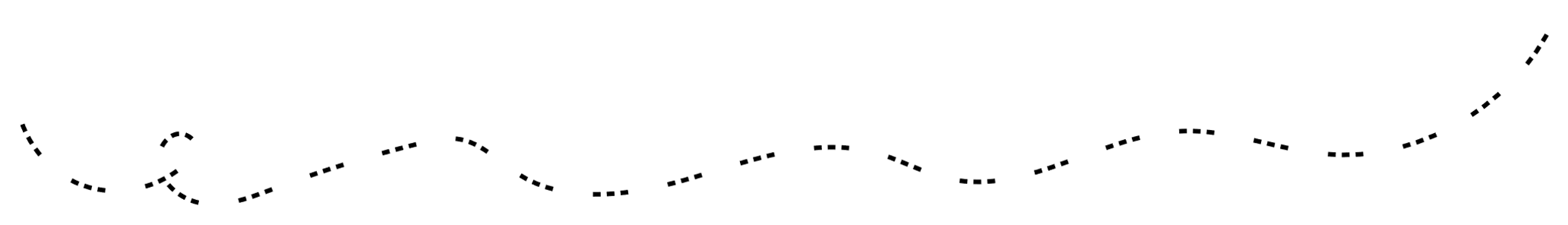 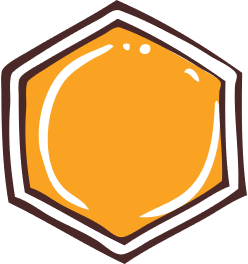 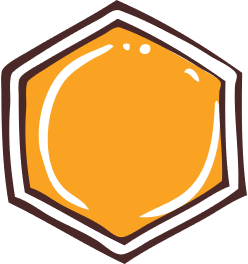 2
1
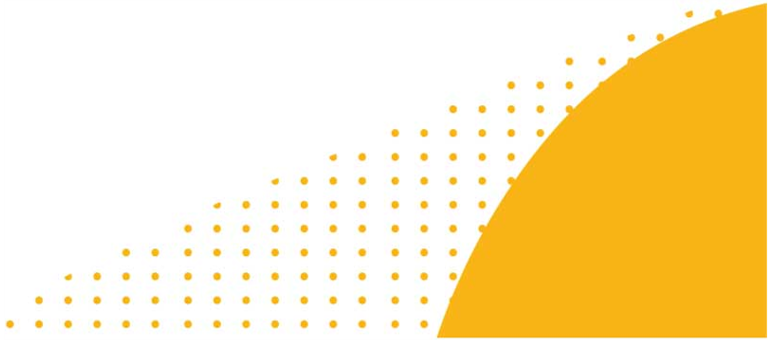 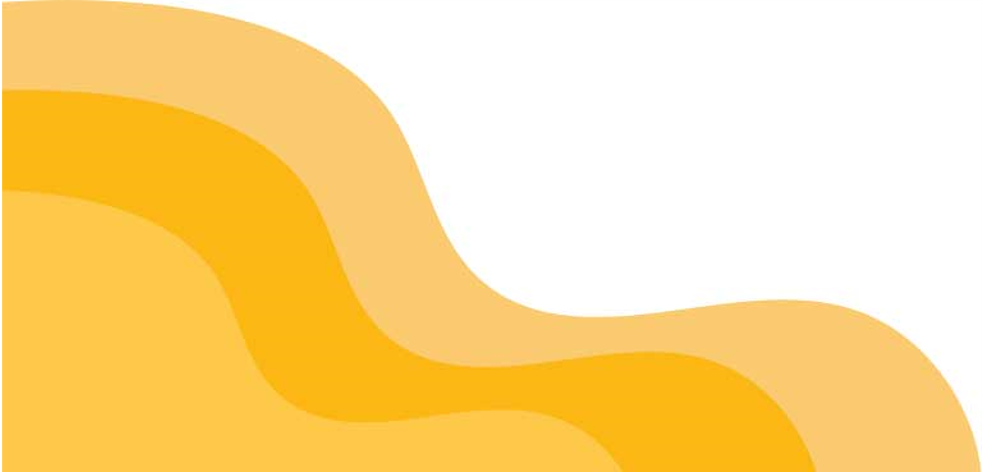 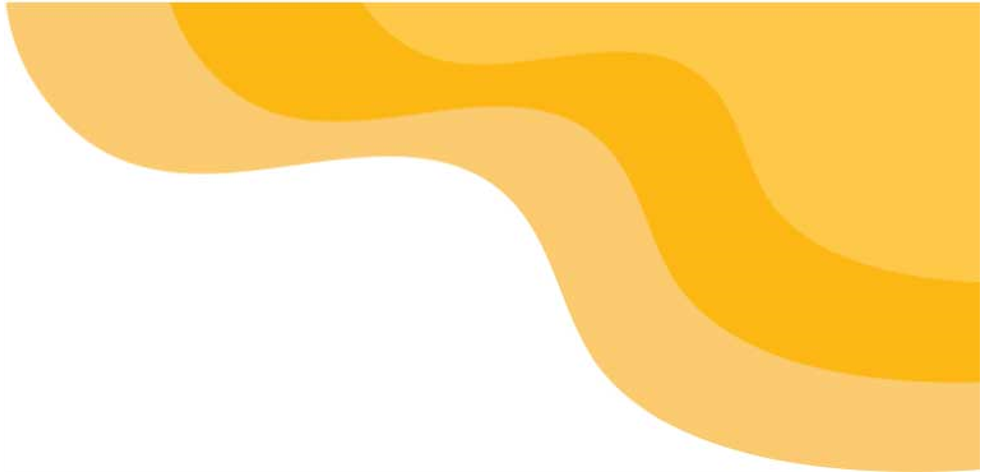 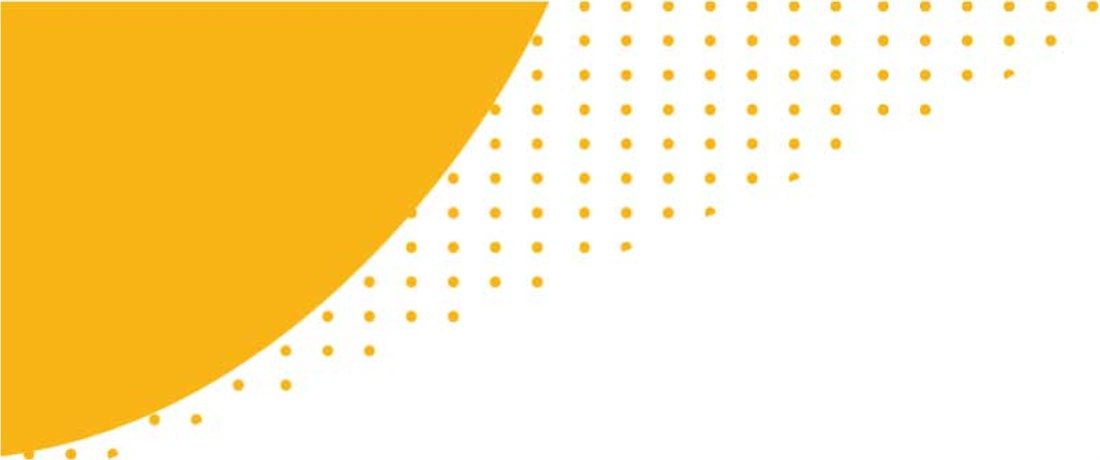 Để đạt điểm cao khi chấm vở, Đạt vì chữ xấu nên đã nhờ An chép bài hộ mình. Nếu em là An, em sẽ làm gì?
A
Bảo Đạt đi nhờ bạn khác viết hộ vì không muốn viết bài giúp Đạt.
Đồng ý giúp bạn để bạn không bị cô chê viết chữ xấu.
B
C
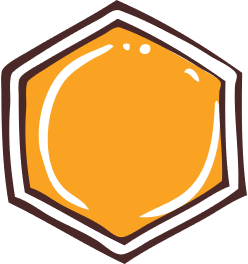 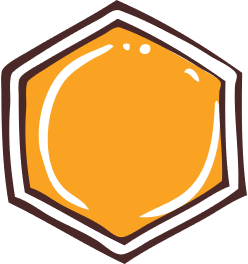 1
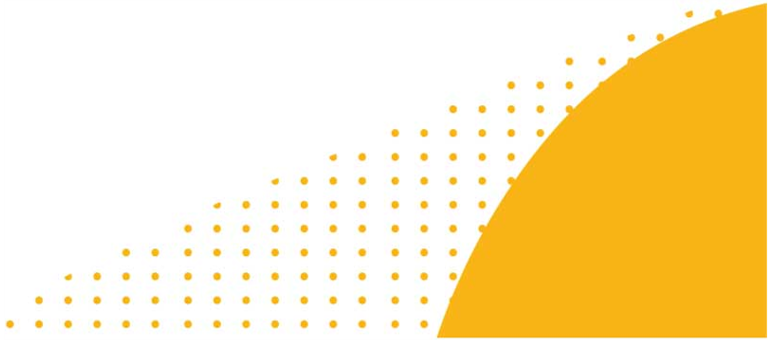 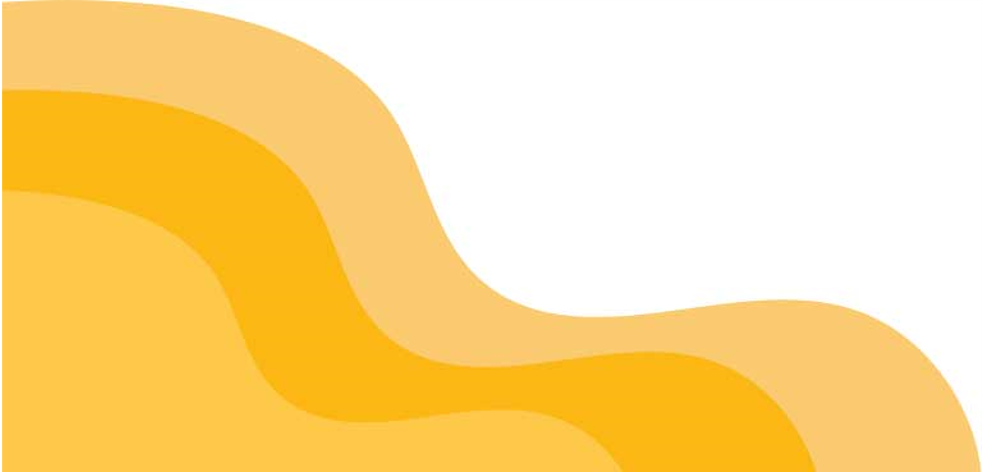 Khuyên Đạt tự viết bài để rèn chữ đẹp.
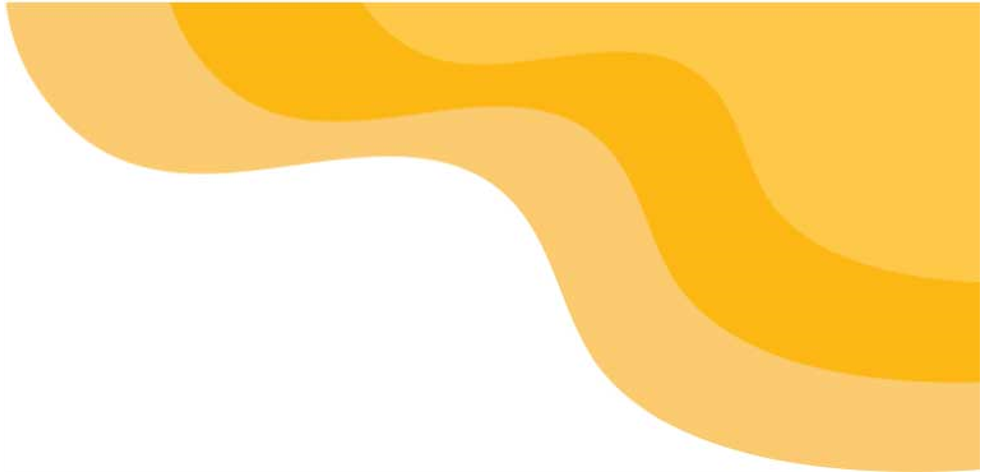 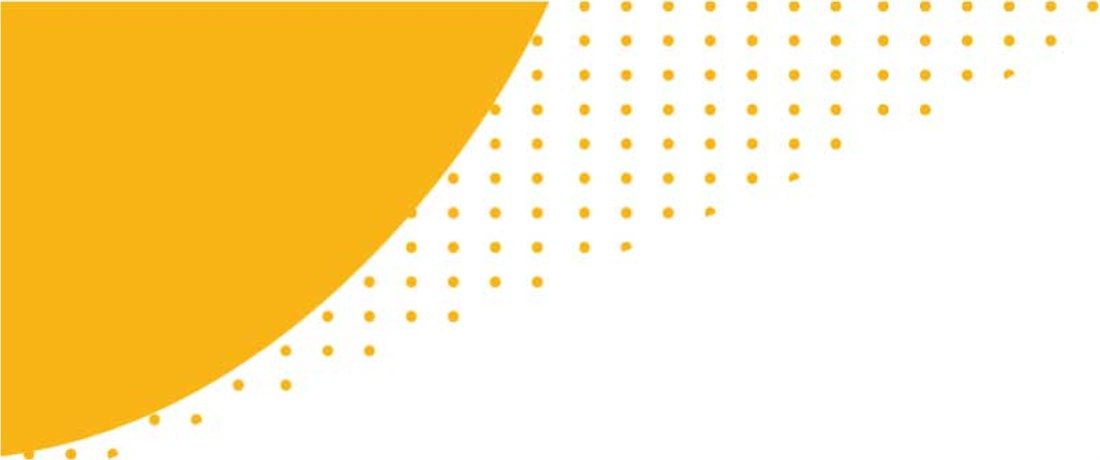 Hôm nay đến phiên trực nhật lau bảng của Hà, tuy nhiên vì muốn về nhà sớm nên Hà đã nhờ em lau bảng hộ mình. Nếu em có mặt ở lớp lúc đó, em sẽ làm gì?
A
Em cùng Hà về tước để sáng mai lau bảng sau.
Đồng ý giúp bạn để bạn về trước vì bạn có việc cần về sớm.
B
C
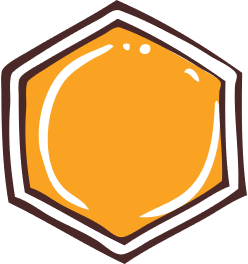 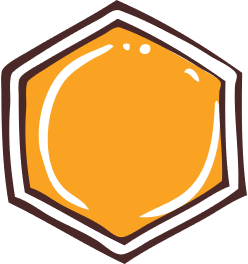 2
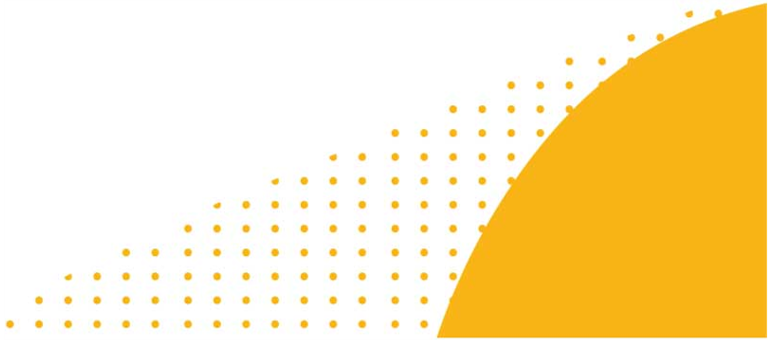 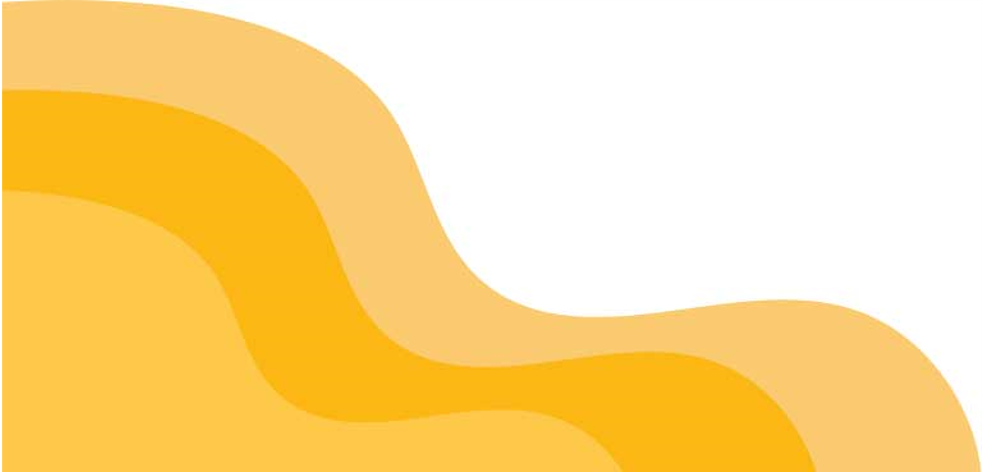 Khuyên bạn nên tự lau bảng sạch trước khi về, em cũng ở lại lau bảng cùng bạn để xong sớm.
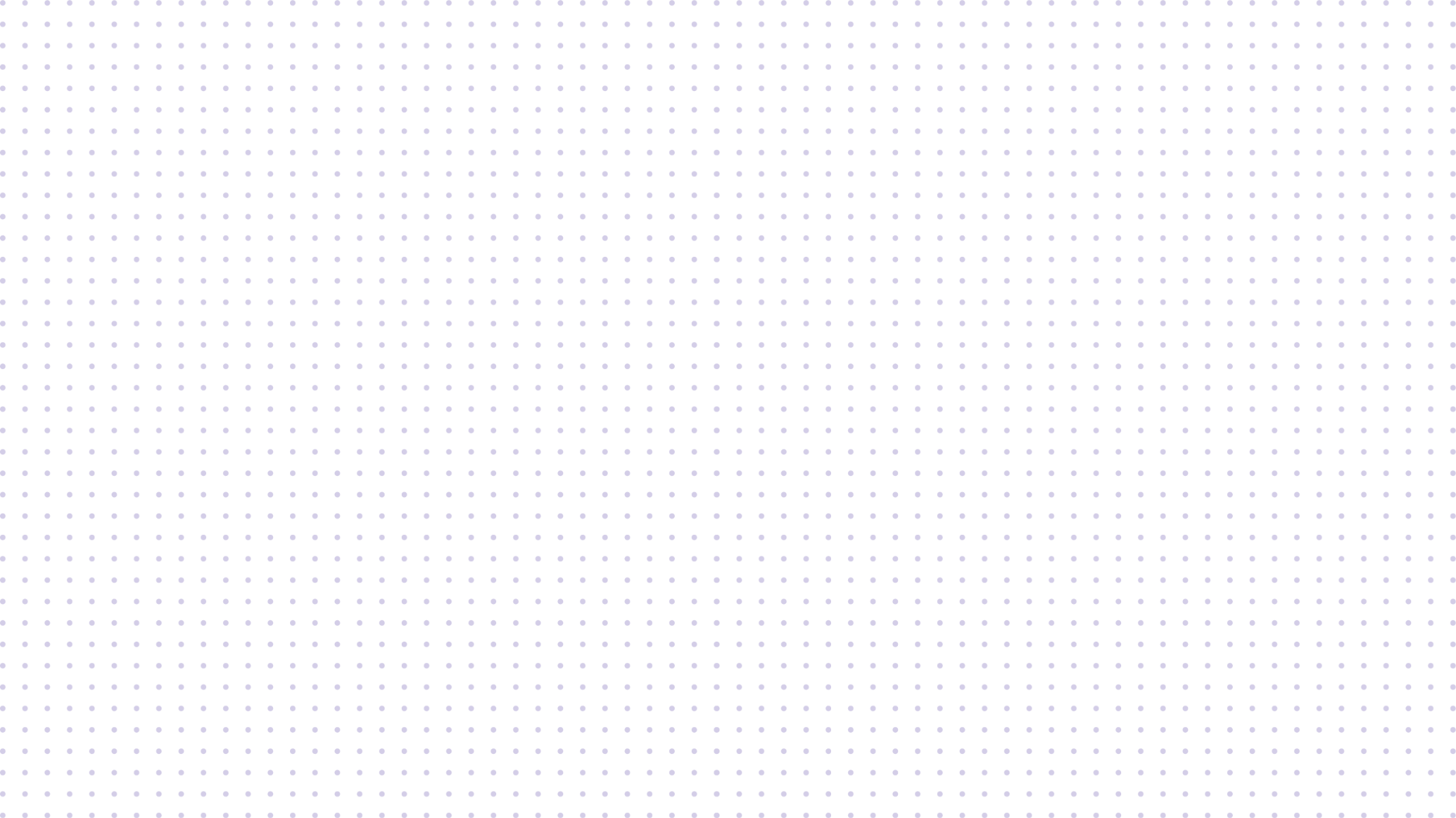 Chúc các con chăm chỉ học tập, 
và giữ gìn sức khỏe thật tốt!